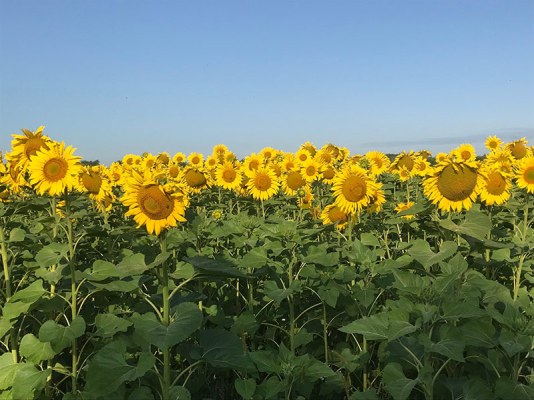 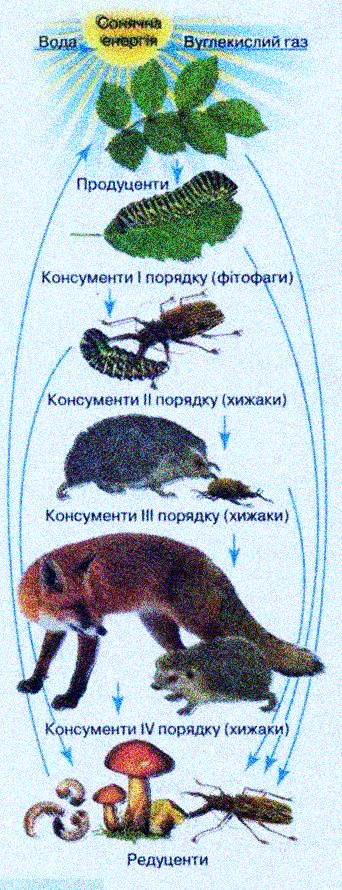 Екосистеми, їх властивості та характеристики
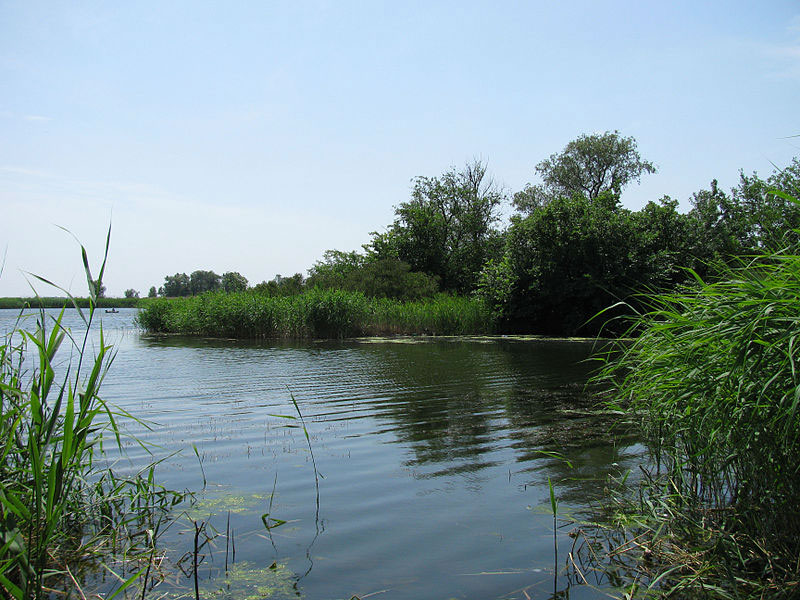 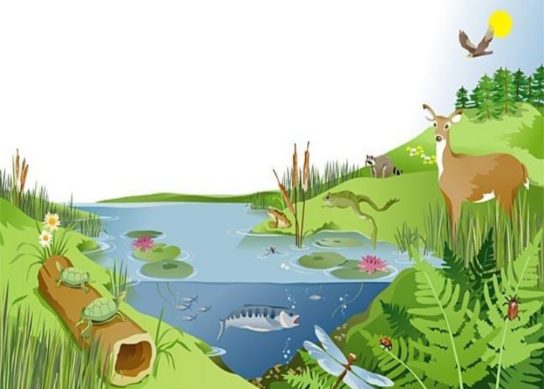 Функціонування екосистеми – це сукупність екологічних процесів, що завдяки внутрішнім і зовнішнім екологічним зв’язкам забезпечують існування та розвиток екосистеми в часі.
Спільні властивості функціонування екосистем
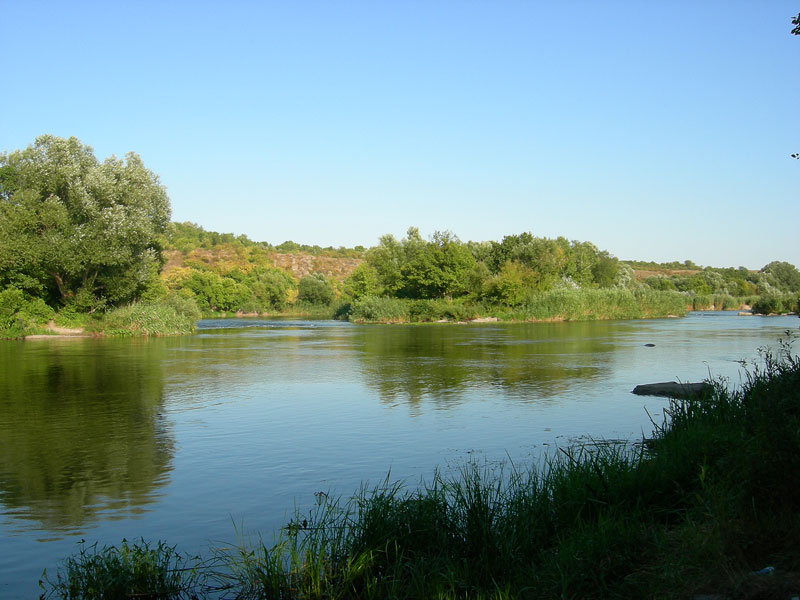 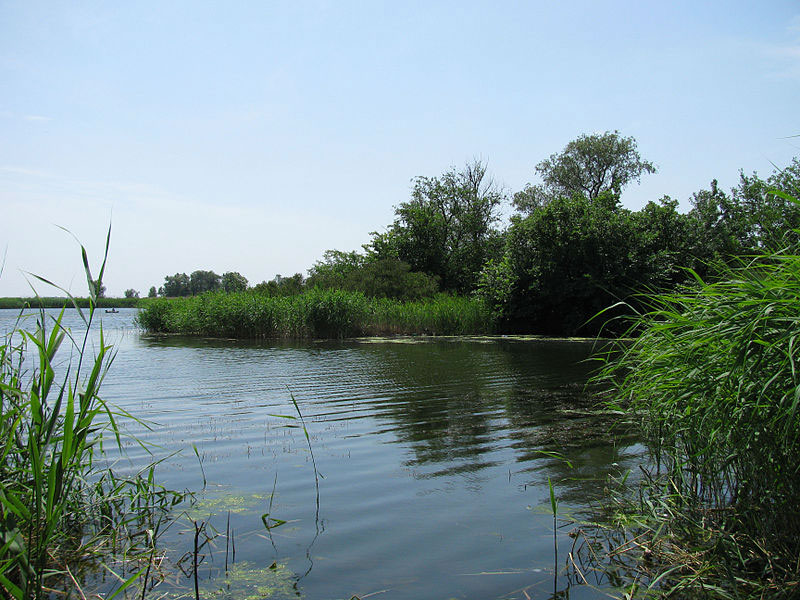 Спільні ознаки екосистем (екологічна характеристика)
Видова різноманітність і склад організмів
Ланцюги живлення та розгалуженість трофічної мережі
Структура екосистем
Біологічна продуктивність
Мінералізація органічних решток
Організація потоку речовини, енергії та інформації в екосистемі
Всередині е
Всередині екосистеми обмін речовин та енергії здійснюється завдяки діяльності продуцентів, консументів і редуцентів, пов’язаних між собою найрізноманітнішими зв’язками, визначальними серед яких є трофічні.
Організація потоку речовини, енергії та інформації в екосистемі
Ланцюг живлення – це послідовний ряд живих організмів, пов’язаних харчовими зв’язками, який відображає передачу речовини та енергії в екосистемі. Першою ланкою більшості ланцюгів живлення є продуценти (автотрофи). Наступні ланки – консументи (гетеротрофи). Рештки організмів використовують редуценти (сапротрофи).
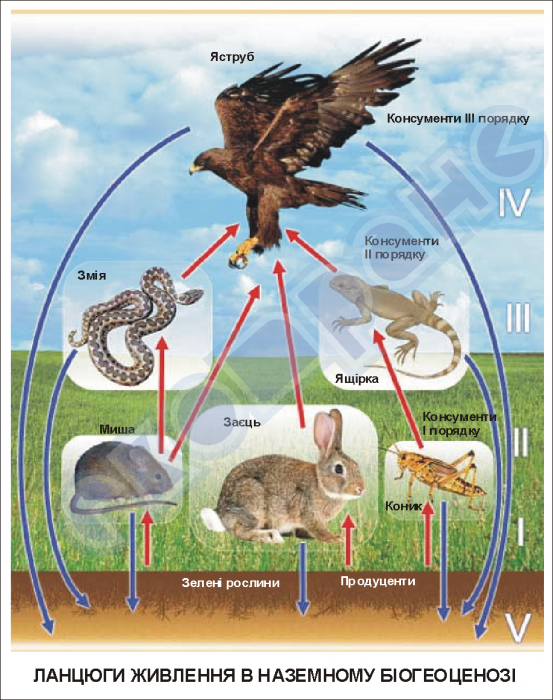 Організація потоку речовини, енергії та інформації в екосистемі
За джерелом надходження енергії до консументів ланцюги живлення поділяють на пасовищні (ланцюги виїдання) та детритні (розщеплення). 
Пасовищні (мал. А) – це ланцюги, які починаються із зелених рослин і завершуються редуцентами.
 Детритні (мал. Б) – це лацюги, які починаються з мертвої органічної речовини і продовжуються редуцентами.
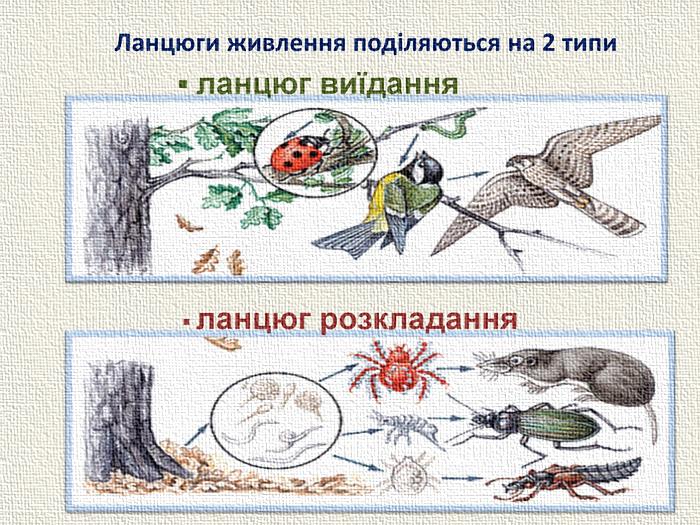 Мал. А. Пасовищний ланцюг живлення.
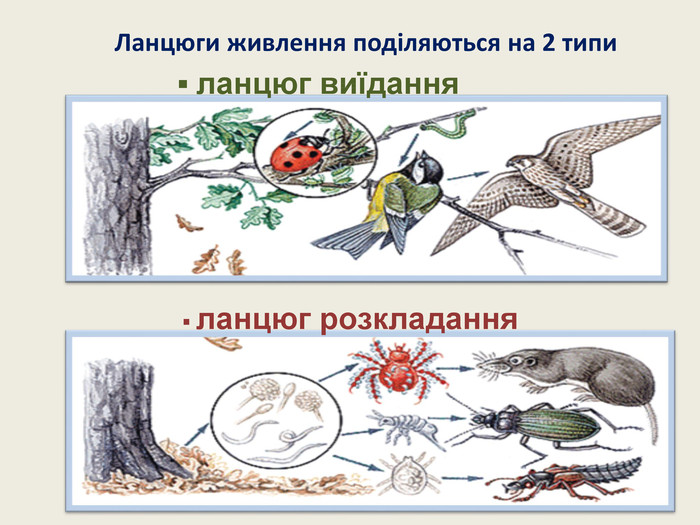 Мал. Б. Детритний ланцюг живлення.
Закономірності функціонування екосистем